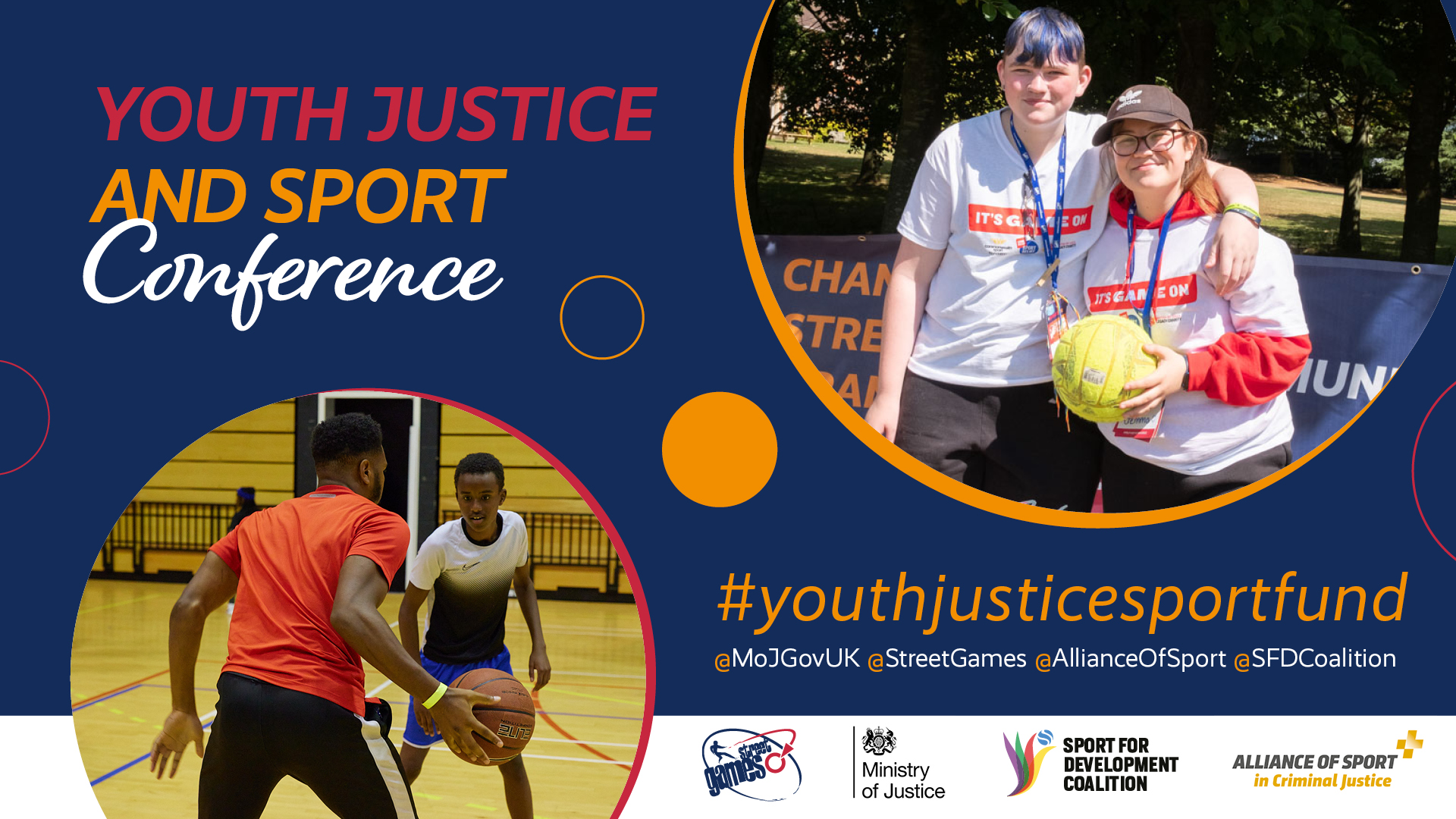 [Speaker Notes: the-role-and-value-of-pe-and-sport-in-alternative-provision-schools-final-report-september-22.pdf (youthsporttrust.org)

Providing-the-Alternative-Final-V.pdf (centreforsocialjustice.org.uk)

https://podcasts.apple.com/us/podcast/276-the-role-and-value-of-pe-sport-in/id1434195823?i=1000602072834
 
There is also a brief blog here: https://www.leedsbeckett.ac.uk/blogs/carnegie-xchange/2022/11/the-challenges-of-delivering-physical-education-in-alternative-provision-schools/]
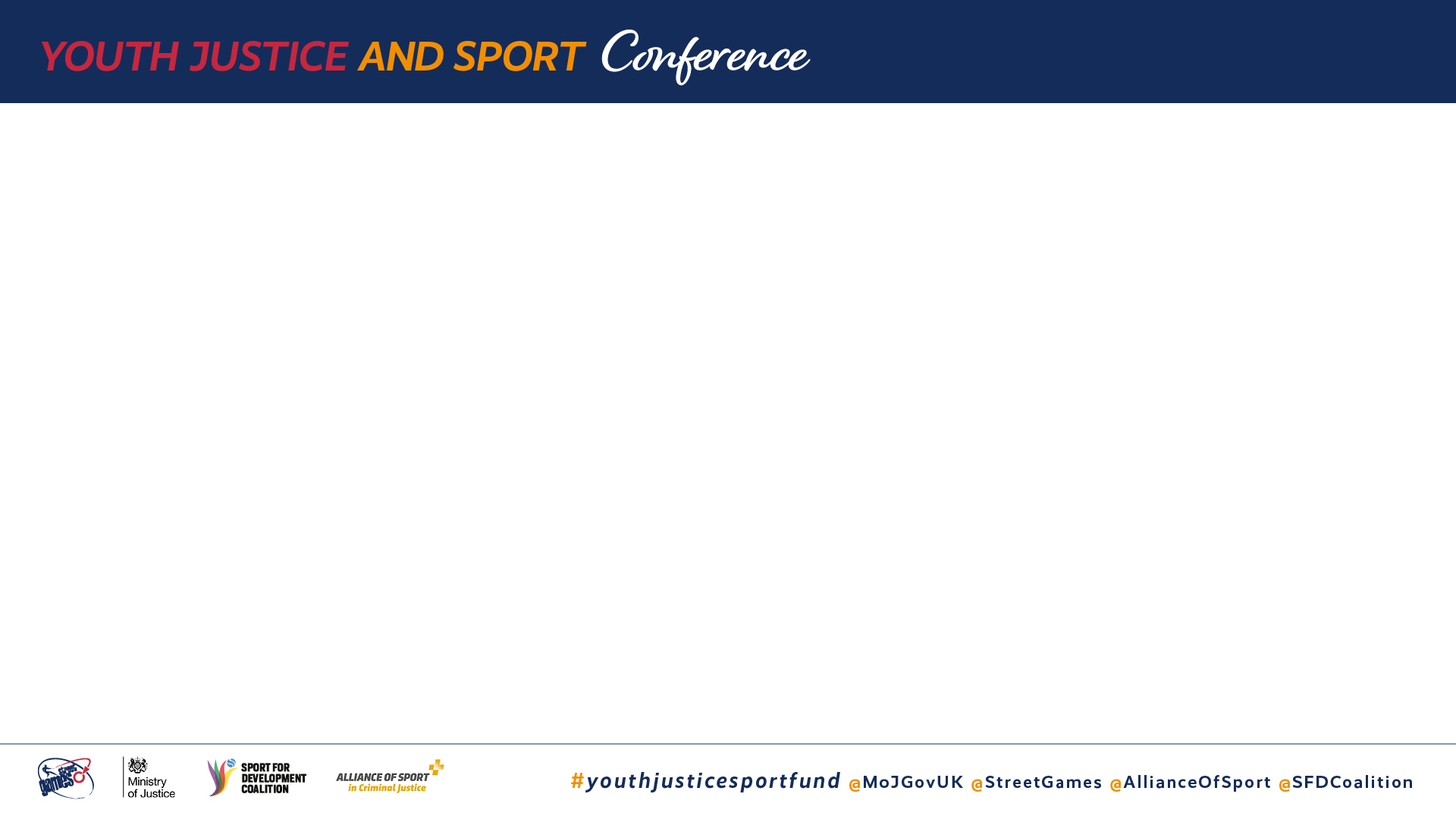 Working with PRUs & Alternative Provision
Chelsea Piggott- StreetGames
Graham Helm-StreetGames
[Speaker Notes: 2021- 32,083 pupils in alternative provision/ 761 settings 

81% of pupils are on the SEND register, 6x more likely that mainstream
47% Free School Meals compared to 14% of mainstream

Over 55% of prison population were excluded from mainstream school.]
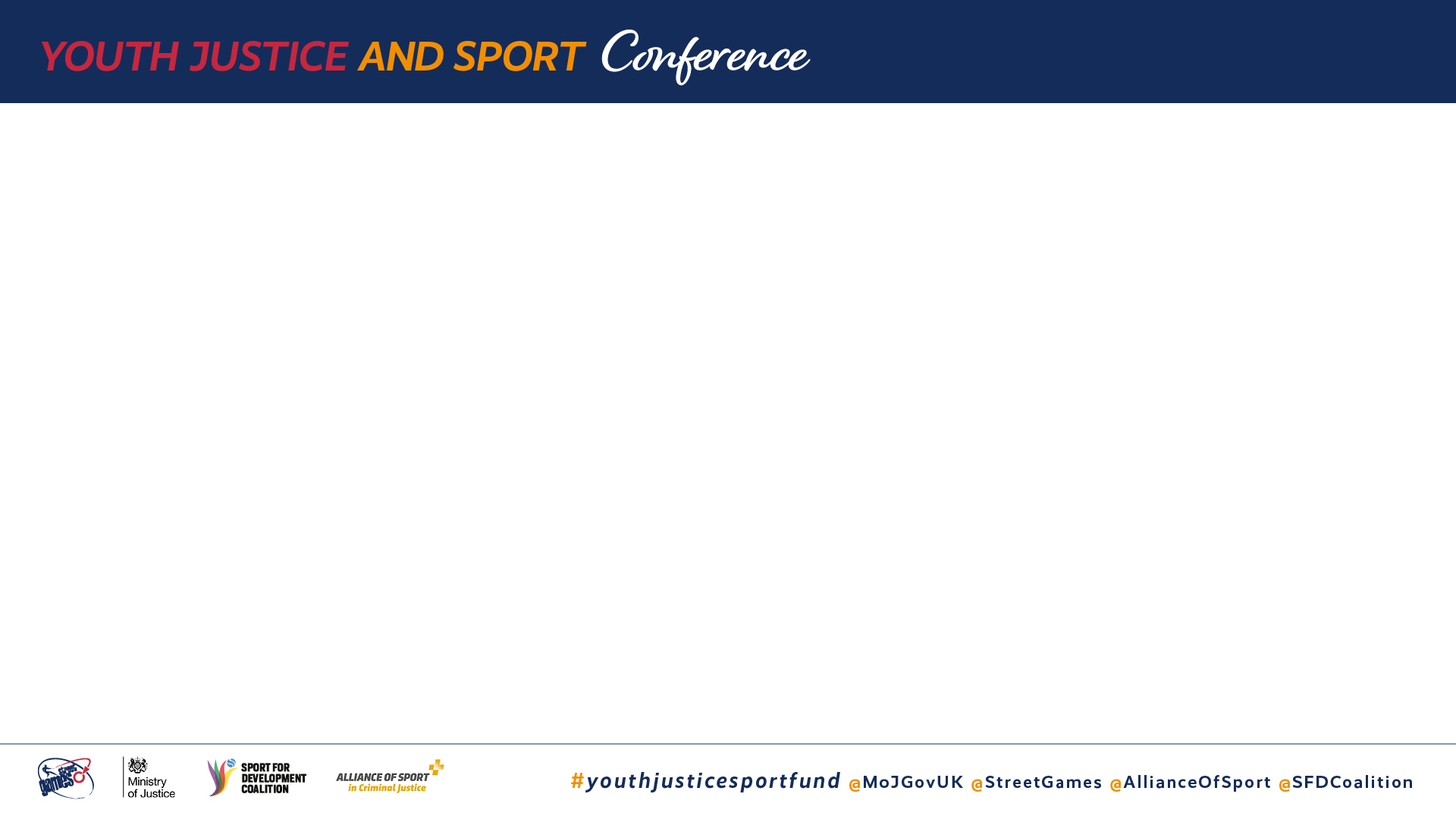 Tom Quarmby 
Leeds Beckett University
‘’Appetite and Barriers of Sport within AP’s and PRUs’
WATCH  HERE
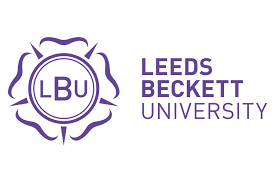 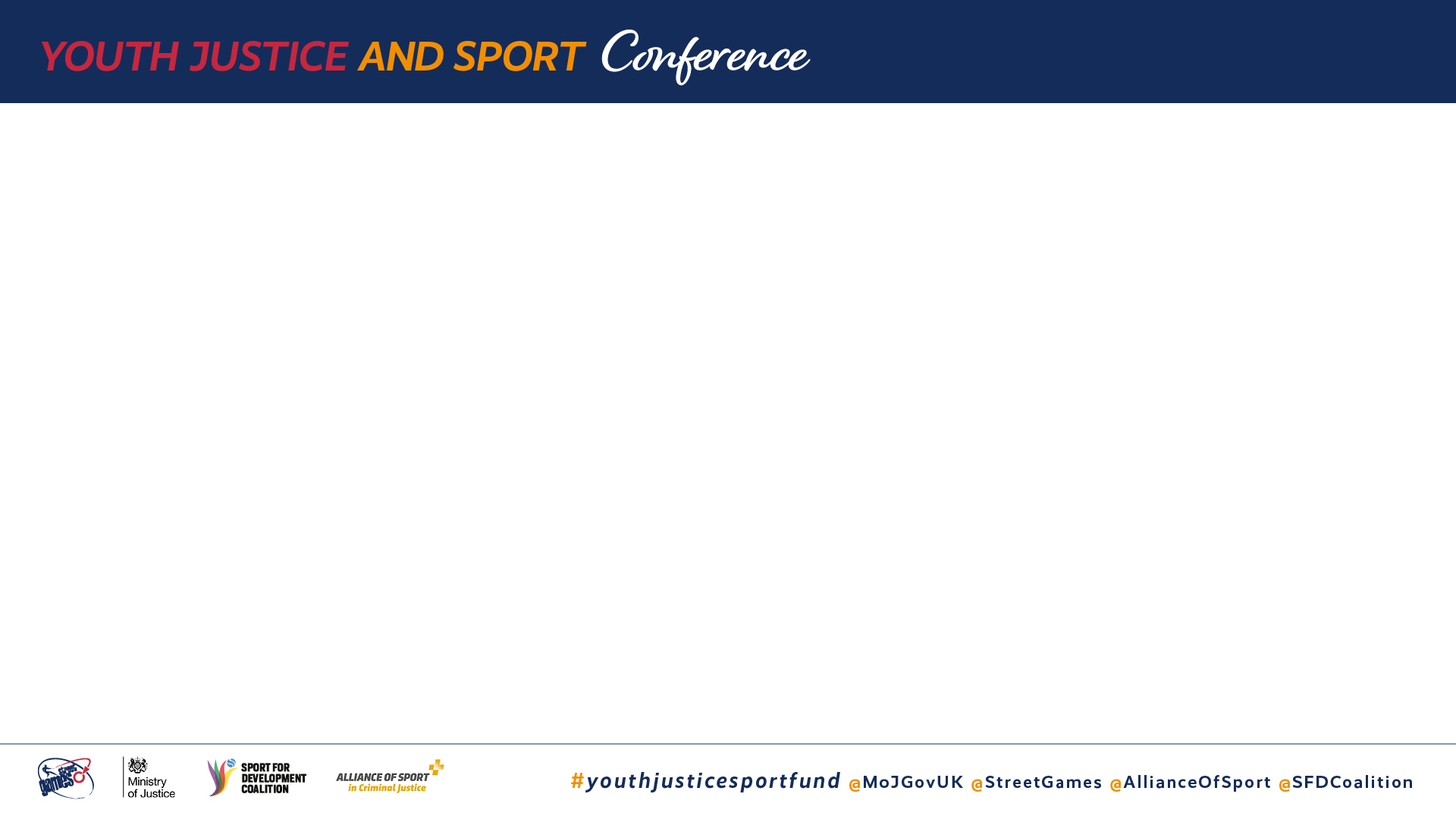 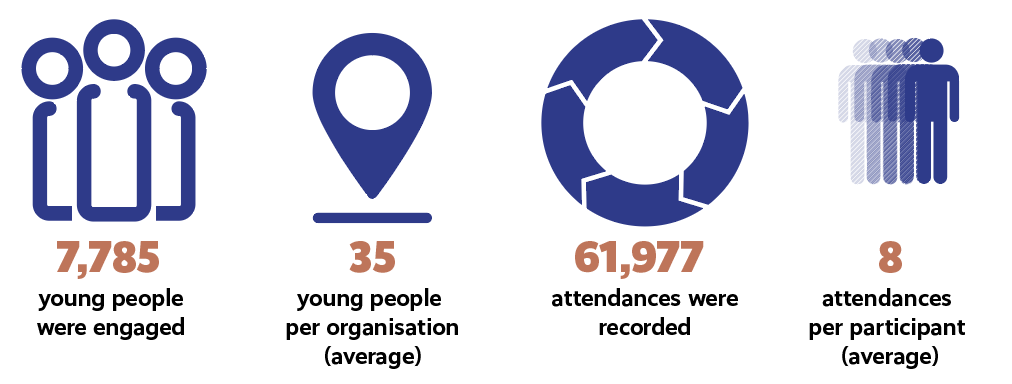 [Speaker Notes: Our appetite to work with AP/PRUs
Across the 220 organisations, we have:]
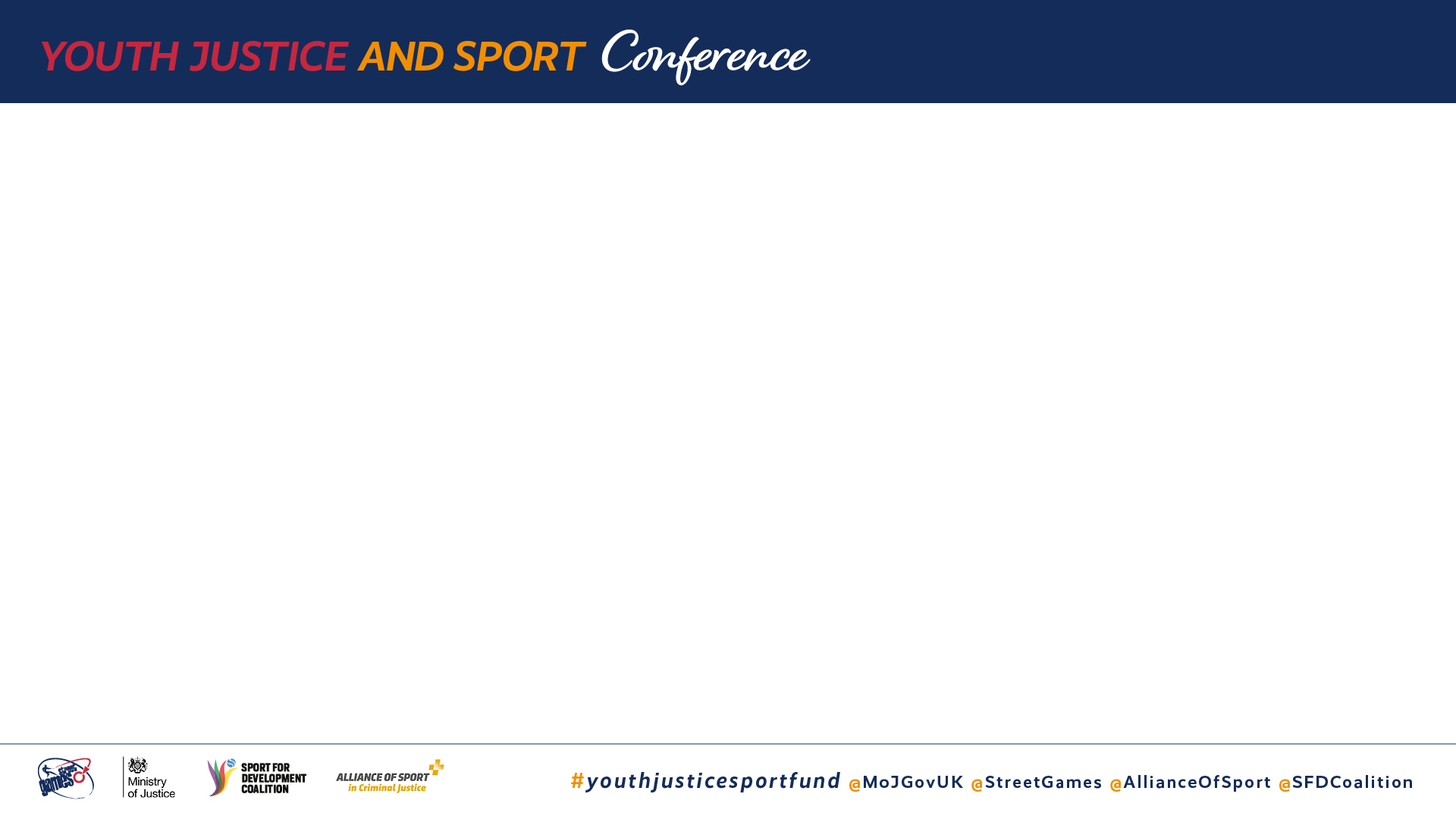 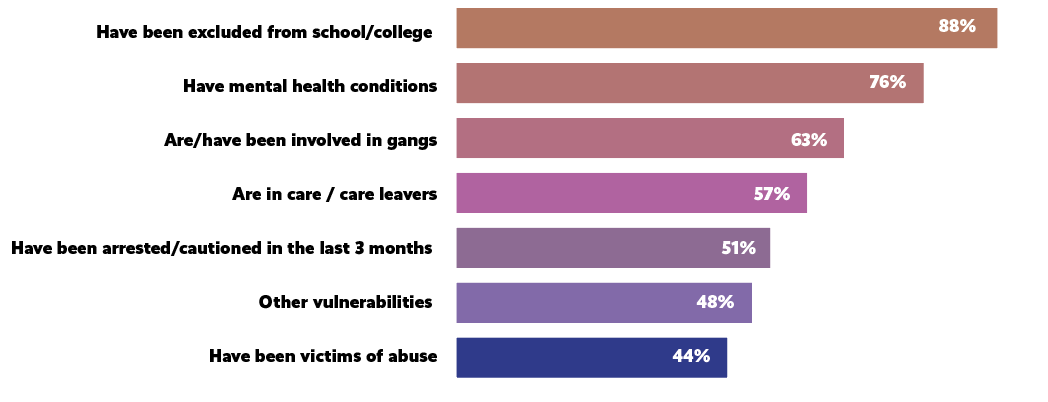 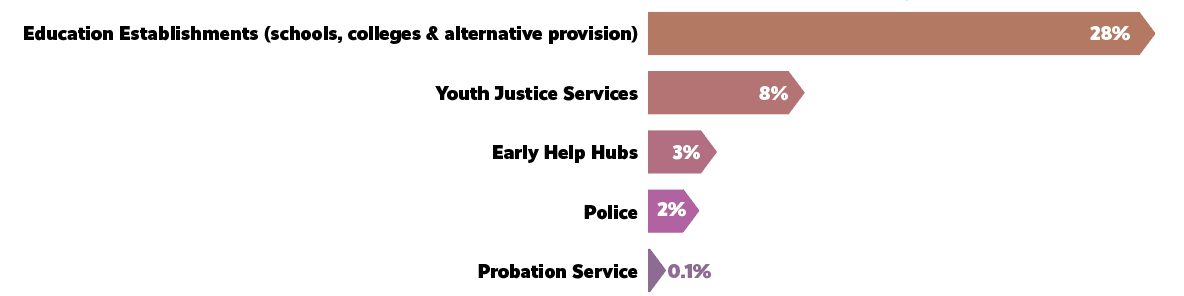 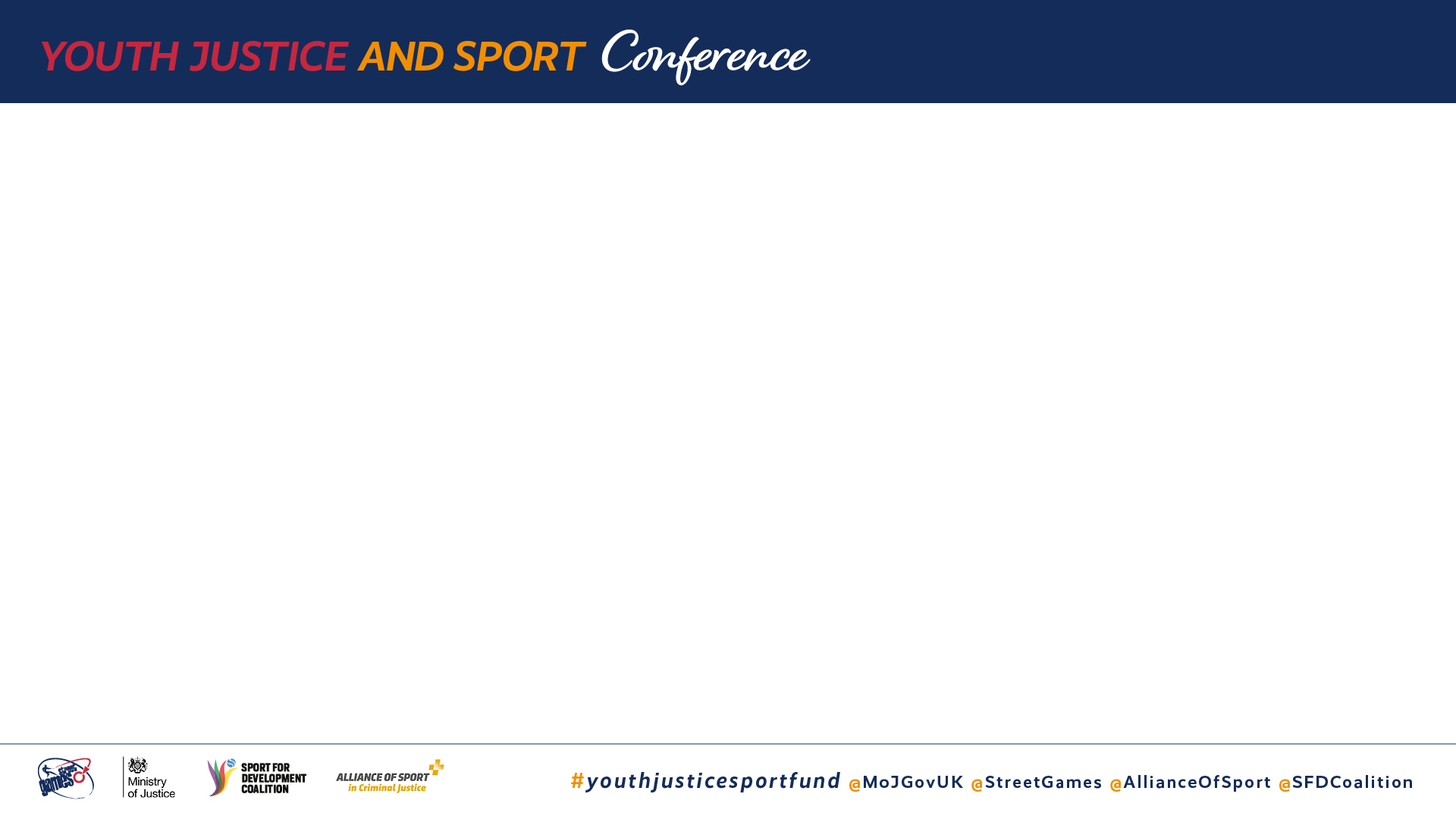 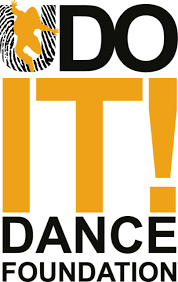 Caroline Fallis-Taylor
UDOIT Dance
Contact: Caroline Fallis Taylor caroline@udoitdance.co.uk
[Speaker Notes: Contact: Caroline Fallis Taylor caroline@udoitdance.co.uk]
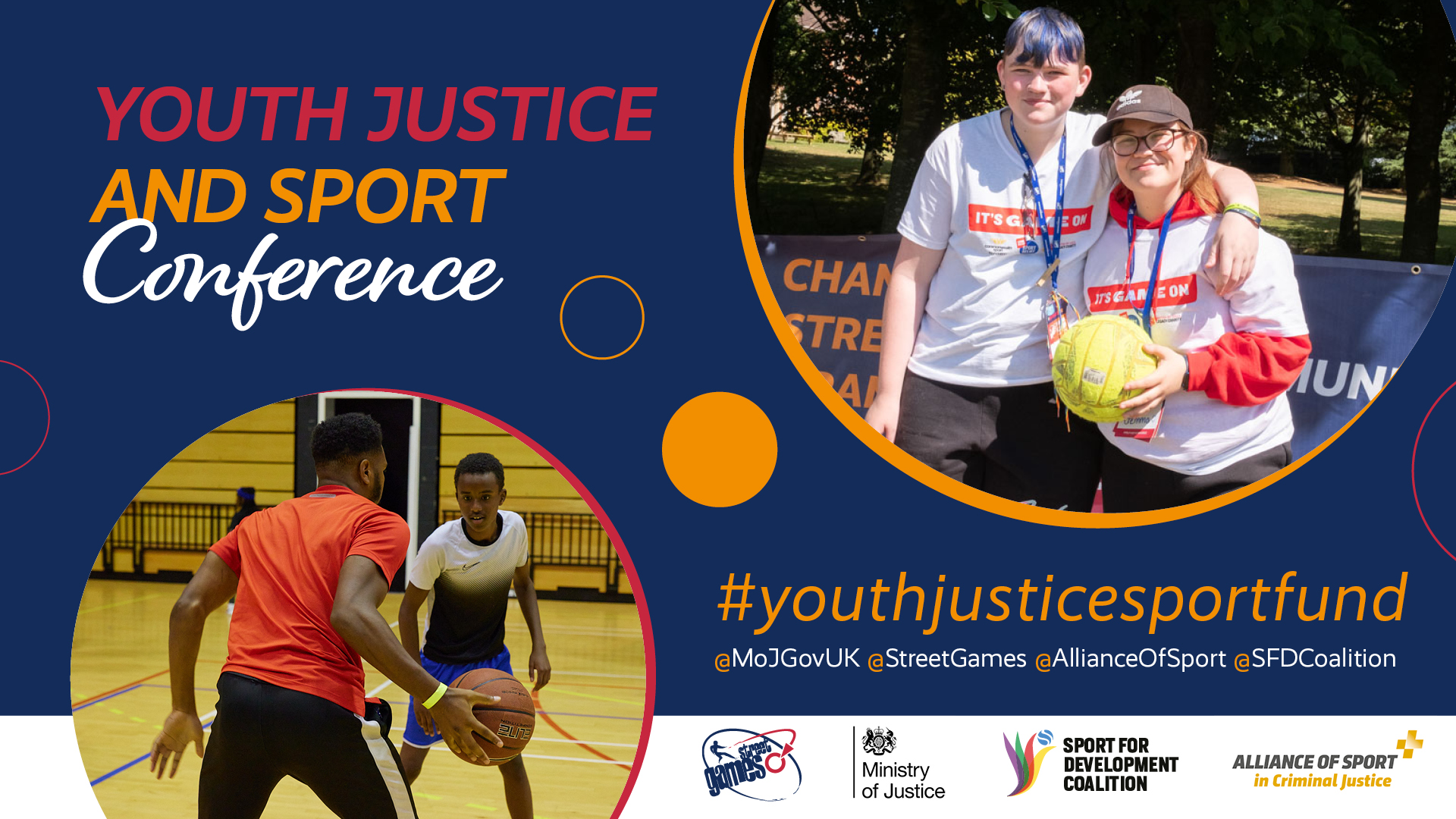 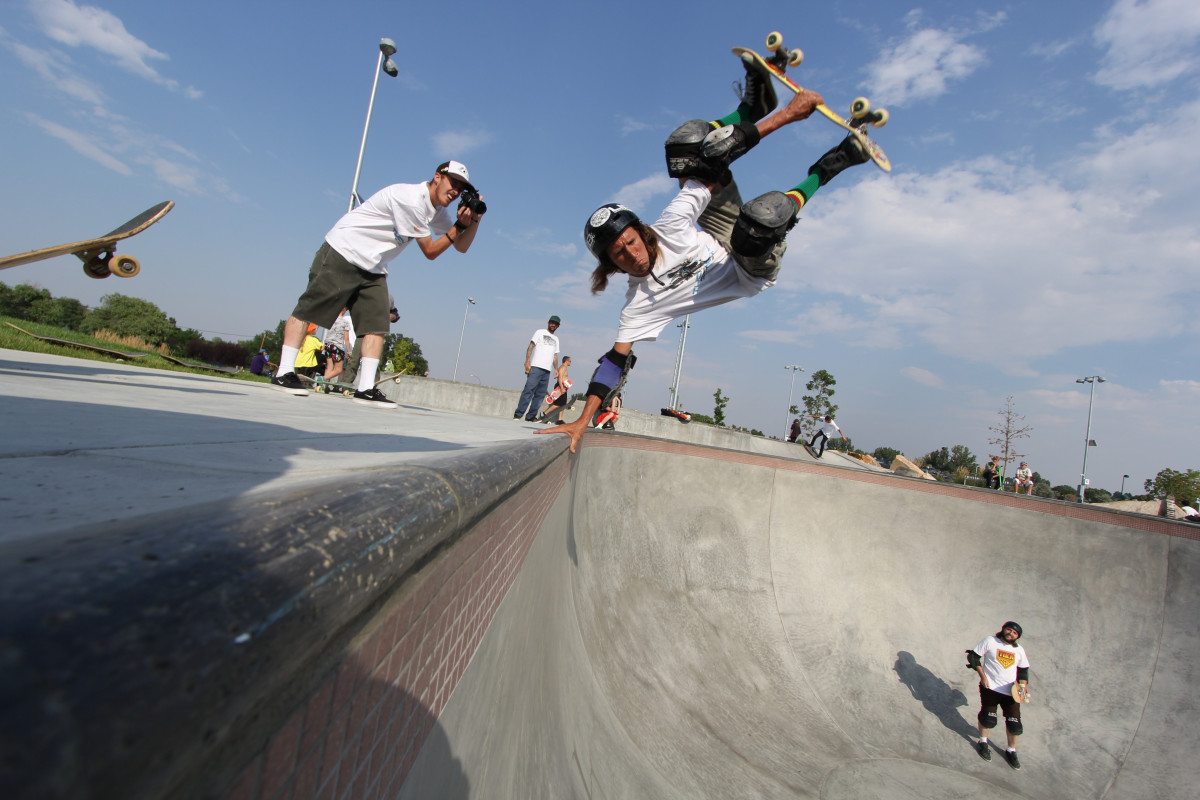 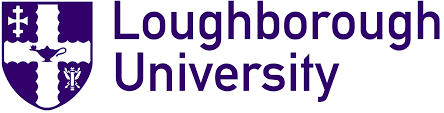 SCAN ME
You are being invited to participate in research to understand how organisations use sport and physical activity programmes to deliver life skills to young people. 

The research consists of completing a simple survey, containing mainly tick boxes, and should take no longer than 10-20 minutes.

Any personal information shared will only be seen by the University research team.
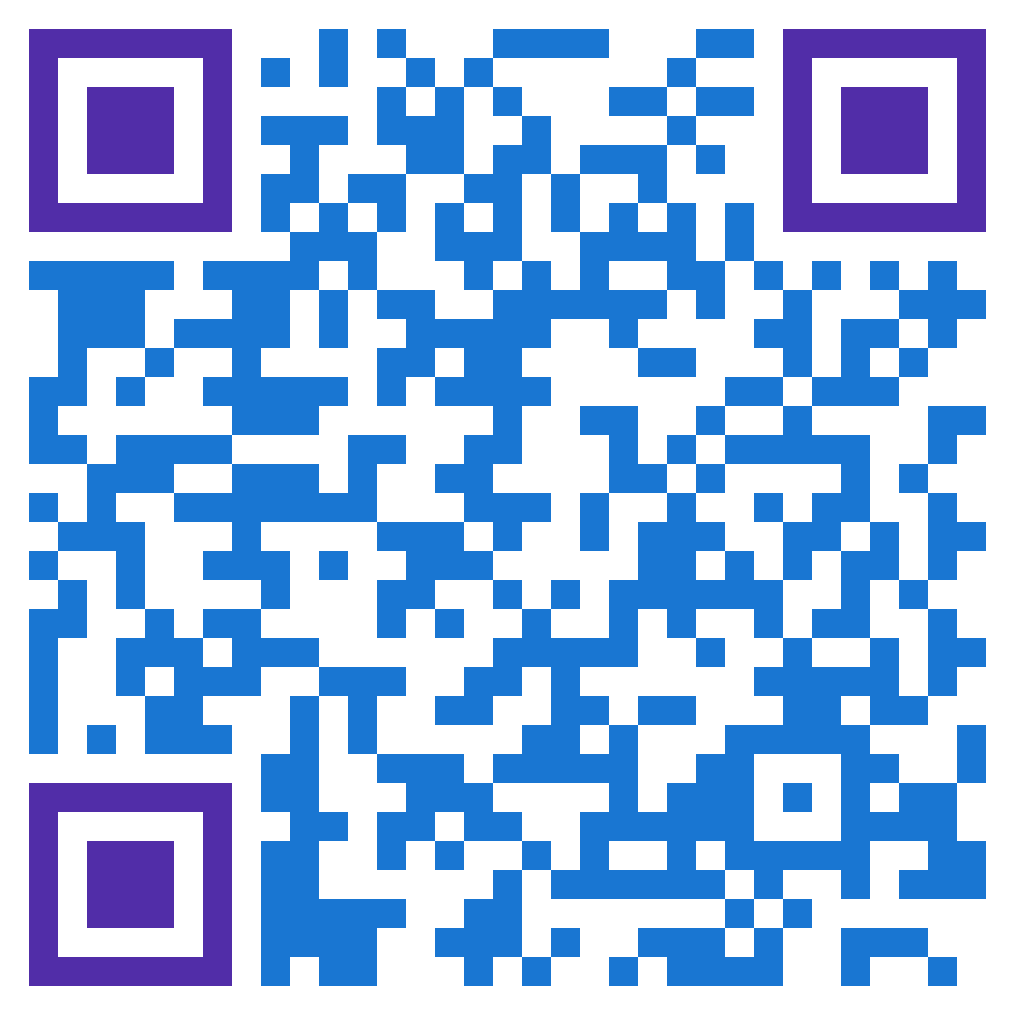 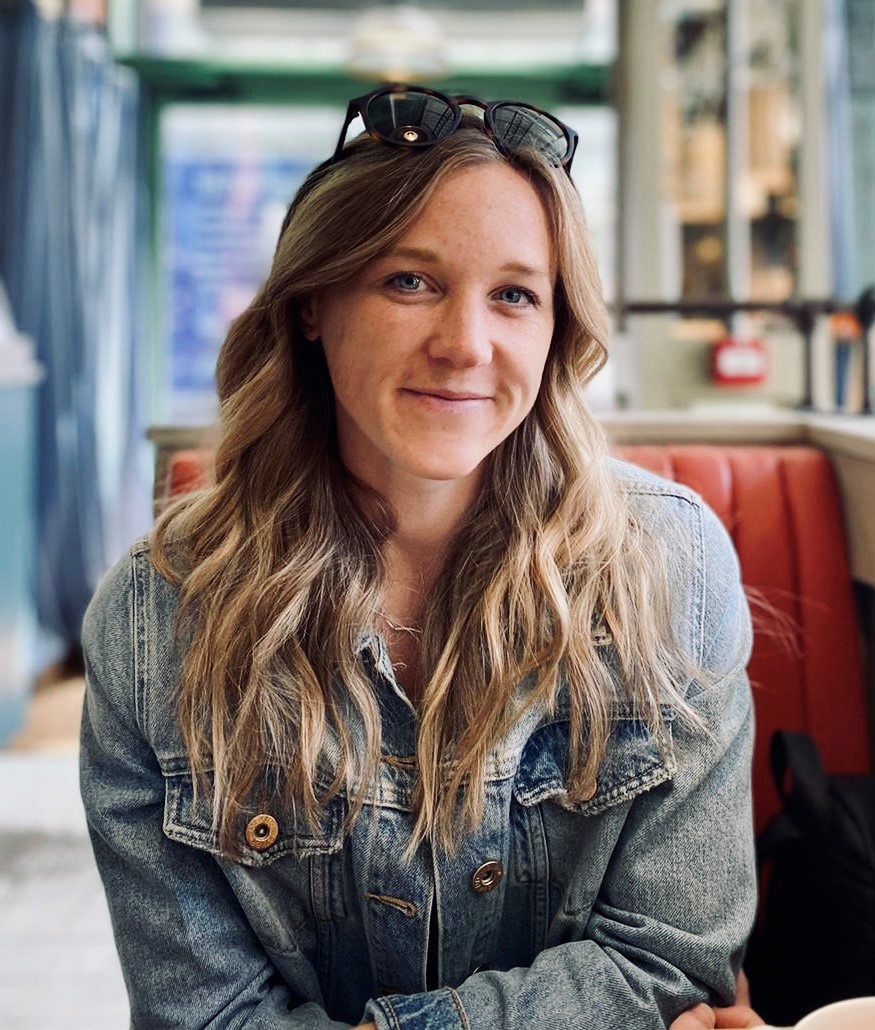 Chelsea Piggott
StreetGames | Sport and Violence Impact Manager
PhD Student | Loughborough University
C.Piggott@lboro.ac.uk